in collaborazione con
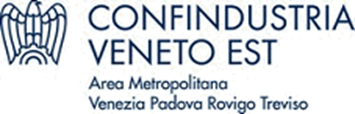 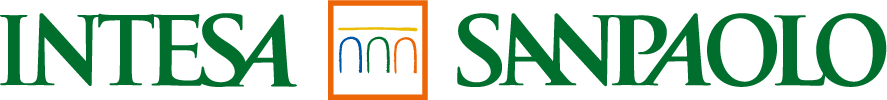 Investimenti, 
Innovazione, Credito
Accordo Intesa Sanpaolo – Confindustria 2025 - 2028
Padova, 14 maggio 2025
Intesa Sanpaolo e Confindustria: 15 anni di collaborazione
Dal 2009, 15 anni di collaborazione che hanno evoluto e arricchito il rapporto banca impresa, diventando nel tempo un laboratorio di sperimentazione di nuove opportunità a supporto della competitività delle imprese.
2015
2016-19
2021-24
2009-13
2014
2016
Accordo per la liquidità 
e la ricapitalizzazione

Accordo Finanza, Innovazione, Internazionalizzazione

Accordo Banca, Impresa, Territorio

Accordo Estero, Crescita, Nuova imprenditoria
Accordo «Una crescita sostenibile»

Introduzione di nuove soluzioni per lo sviluppo delle imprese: fattori qualitativi, filiere, formazione
Addendum Investment Compact

Innovazione PMI in collaborazione con MEF e MASE
Proroga Accordo «Una crescita sostenibile»

Focus su industria 4.0, welfare aziendale, accesso al mercato dei capitali
Accordo «Progettare il futuro»

Introduzione di nuovi strumenti per la trasformazione digitale e focus sulla cultura di impresa per la valorizzazione del capitale umano
Accordo «Disegnare il futuro»
I principali risultati dell’Accordo 2021
Accordo «Disegnare il futuro» siglato nel 2021
Piano di rilancio dell’economia italiana e della competitività delle imprese  post crisi sanitaria da Covid – 19, rafforzamento strutturale delle imprese e lancio delle iniziative PNRR.
Focus su energia, sostenibilità, internazionalizzazione
Oltre 120 eventi sul territorio con oltre 15.000 imprese
18 accordi settoriali e 35 territoriali
20 eventi/webinar  dedicati a internazionalizzazione
22.000 imprese che hanno ottenuto agevolazioni da bandi PNRR
Il nuovo accordo 2025 – 2028: le linee di azione
Nuovo accordo: «Investimenti, Innovazione, Credito» 200 miliardi di nuovo credito per investimenti, di cui 20 miliardi di plafond per la Regione Veneto.
Promuoviamo la competitività del sistema produttivo italiano, sia a livello nazionale sia internazionale e sosteniamo i processi trasformativi necessari allo sviluppo economico.
Sostenere le imprese nei processi trasformativi,  focus su Transizione 5.0
Accelerare la transizione sostenibile, focus su risorse naturali
Investire su filiere strategiche, focus su Aerospazio, Robotica, AI, Scienze della Vita
Promuovere l’evoluzione della filiera dell’Automotive italiana
Investire in Ricerca e Innovazione per la crescita di Start up e PMI innovative
Sostenere il rafforzamento della struttura finanziaria delle Imprese
Promuovere soluzioni per l’abitare sostenibile dei lavoratori
Sostenere la crescita e lo sviluppo delle imprese del Mezzogiorno
Il nuovo accordo 2025 – 2028: coinvolgimento delle imprese
Investiamo nel rafforzamento del rapporto banca - impresa con momenti di ascolto, partecipazione attiva e coinvolgimento del settore produttivo sui temi rilevanti per la crescita.
Analisi e survey Research Department Intesa Sanpaolo in collaborazione con Centro Studi Confindustria
Creazione di una cabina di regia centrale
Creazione di gruppi territoriali/ settoriali banca impresa
Restituzione ai territori attraverso eventi dedicati